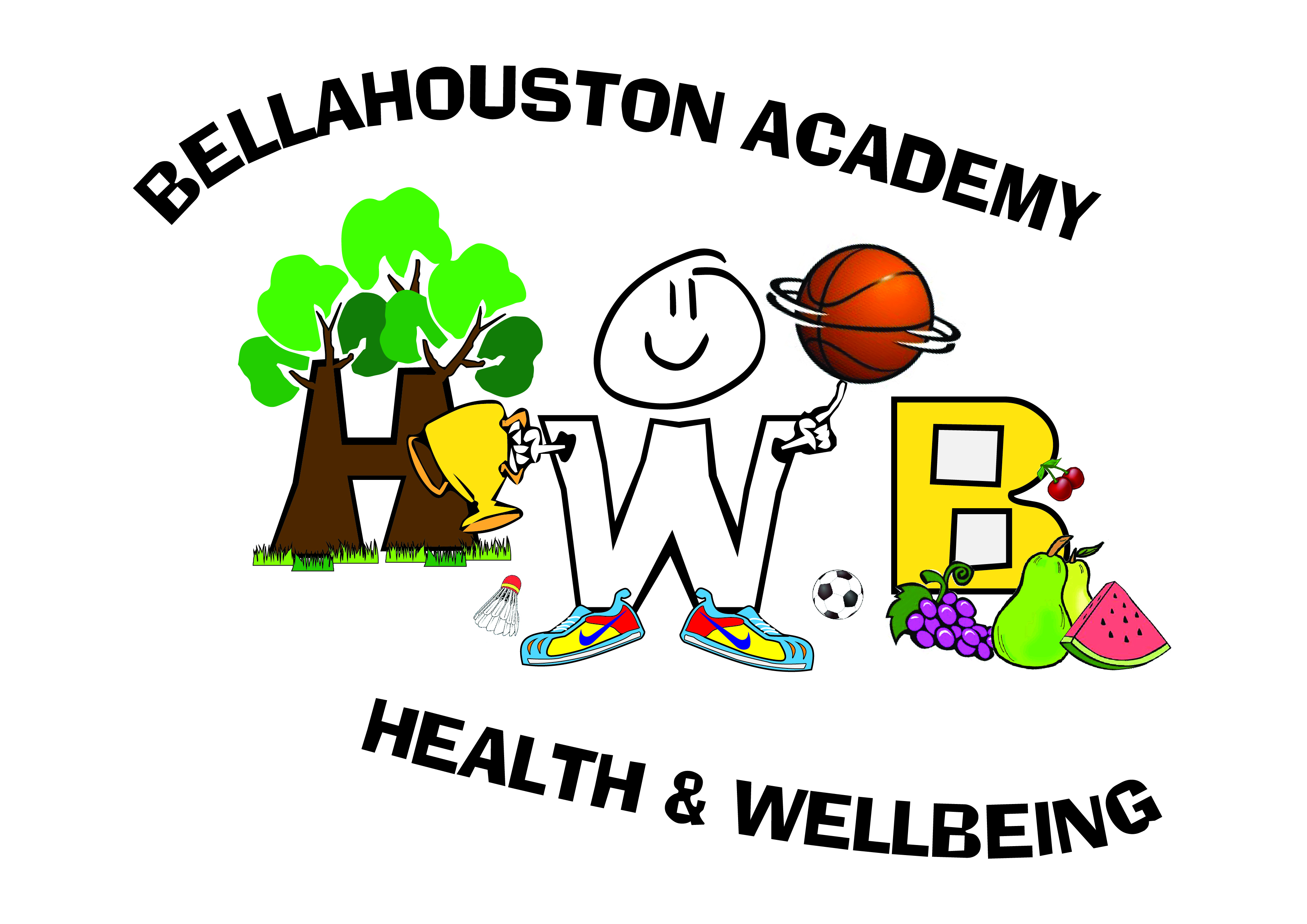 Higher: Factors Impacting on Performance- Social
Bellahouston Academy
Social Factors
Social factors covers a wide variety of terms such as;

Team work

Etiquette

Environmental Issues (Audience, facilities etc.)
Social- Gathering Information
There are many ways to gather information on social factors;

Questionnaire

Self Appraisal

Team feedback

Environmental Checklist
Feedback
Feedback can either be INTERNAL or EXTERNAL and comes in many forms;

Written- (Self evaluations, observation schedules)

Verbal- (Teacher, Coach, Partner)

Visual- (Video recordings)

Kinaesthetic- (You can feel how well you are performing)
Social- Data Gathering
Because data gathering for social involves a lot of feedback, the reliability and validity of each methods relies on the honesty and experience of the observer. 

Because my teacher is experienced, honest and understands the test criteria, the results were valid and accurate.
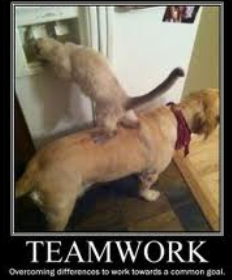 Social- Team Work
The ability to work well in a team is a vital skill in all aspects of life. 

Many players are fantastic individual players but they do not get on well with their team

Task: Can you name a player like this?
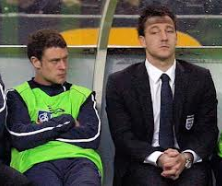 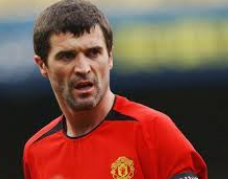 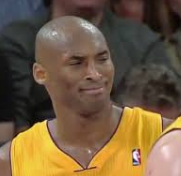 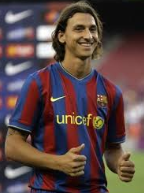 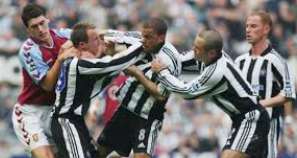 Social- Team Work
Poor teamwork can have negative impacts on your performance such as;

You may make the wrong decision about passing or shooting if you do not like your team mate

Your manager may choose not to play you because you upset the team dynamics

You are less likely to enjoy your sport which may reduce your motivation to succeed.
Team Work Makes the Dream Work
Good team work can help to turn a average team into world beaters.

Can you name any teams or players within a team who work really well together?
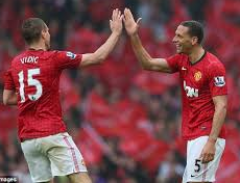 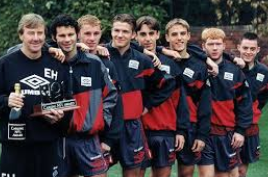 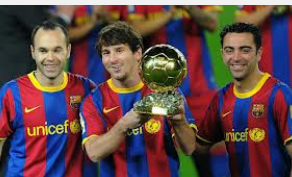 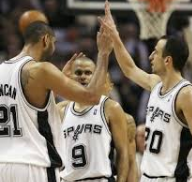 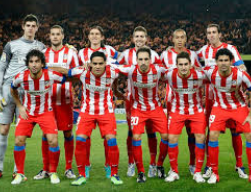 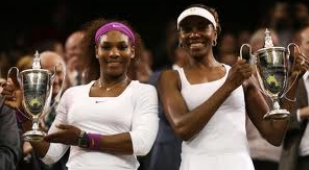 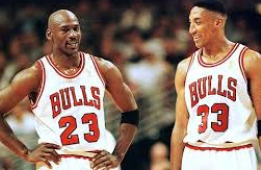 Team Work
The ability to work well with your team mates has many advantages;

You will know each team mates strengths and weaknesses well, this will help with your decision making.

As I knew that my team mate was very good with his head, I played a high cross into the box instead of a low one.
Social- Team Work
You will know how best to motivate other players and they will understand how to motivate you.

You will work harder for your team because you don’t want to let them down.
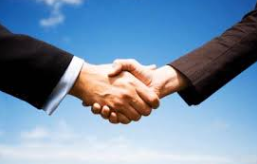 Social- Etiquette
Etiquette is a fancy word for sportsmanship

Showing good etiquette in a game is an UNWRITTEN RULE

This means that you cannot be punished for not obeying the rule, but it is bad manners and un-sportsman like to do so.
Social- Etiquette
Task: Name as many examples of etiquette as you can.

Shaking hands before/ after the game

Picking you opponent up if they fall after a tackle

Thanking the officials after the match

Being polite to the officials

Congratulating your opponent if they beat you

Apologising for a lucky net shot in tennis

In rugby, 3 cheers for the other team after the match
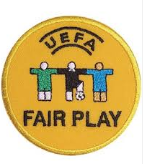 Social- Etiquette
Showing etiquette is very important in all activities

It creates a friendly playing environment

It helps to promote good behaviours and attitudes
Social- Environment
Environmental factors can have either a positive or negative effect on performance.

A lack of available facilities will influence performance as you will be unable to train as often

If you are playing outdoors and it is windy, this could affect your performance and you may need to change you game plan.

Because it was windy outside I decided to play the ball along the ground as often as I could. This meant that I was more accurate with my passing as the wind was not knocking the ball off course as often.
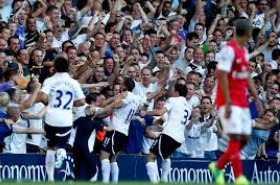 Social- Environment
Playing in front of an audience is another social factor which can have either a positive or negative effect on performance.

If an audience is supporting you, you may feel more motivated, happy and this may help you to perform your skills more effectively

You may step up your performance in front of an audience.
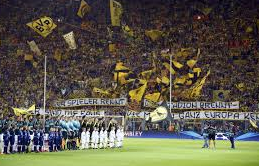 Social- Environment
However for some people playing in front of an audience is a negative factor

A hostile audience may put you off your game and demotivate you

You may feel nervous and this could lead to you making bad decisions

You may find it difficult to concentrate due to the noise levels

The pressure may cause you to try too hard and make silly mistakes
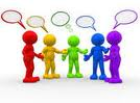 Social- Environment
Class Discussion:

Has anyone ever played/performed in front of an audience.

When/ Where was it?

How did it make you feel

What impact did it have on your performance.